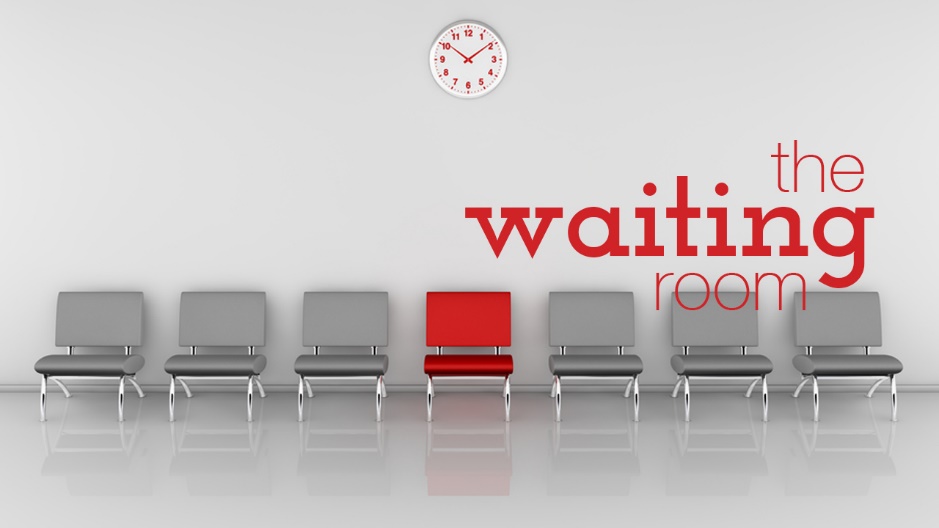 a journey through 1 Thessalonians
Why do we endure the waiting room?

You need someone else with answers
 
You desire the results
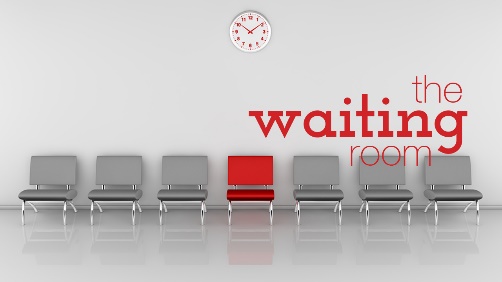 …how you turned to God from idols to serve the living and true God, 10 and to wait for his Son from heaven…

1 Thessalonians 1:9–10 (ESV)
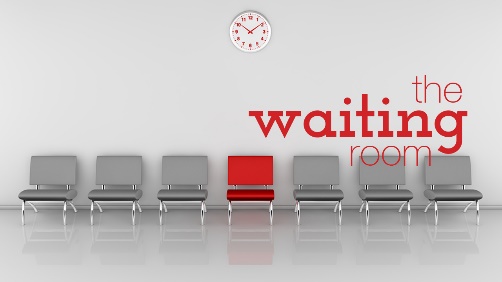 “An idol is whatever you look at and say, in your heart of hearts, ‘If I have that, then I’ll feel my life has meaning, then I’ll know I have value, then I’ll feel significant and secure.’”

Tim Keller (Tweet, April 20)
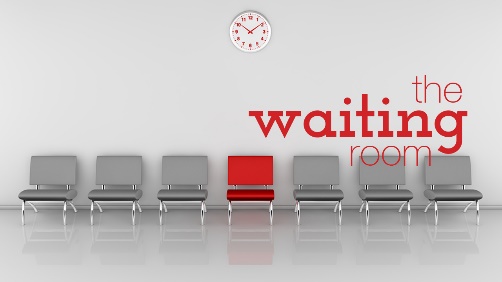 “An idol is whatever you look at and say, in your heart of hearts, ‘If I have that, then I’ll feel my life has meaning, then I’ll know I have value, then I’ll feel significant and secure.’”

Tim Keller (Tweet, April 20)




If I have _______________
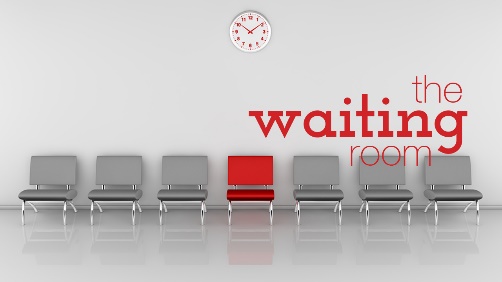 Life before Christ – “I want” (idol worship) – a desire that cannot be filled by the temporary
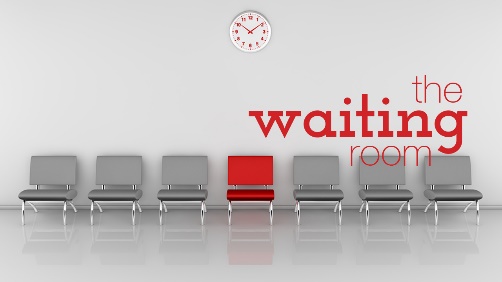 Life before Christ – “I want” (idol worship) – a desire that cannot be filled by the temporary


Life in Christ – “I have, therefore, I wait” – a desire filled only by the eternal life found in Jesus
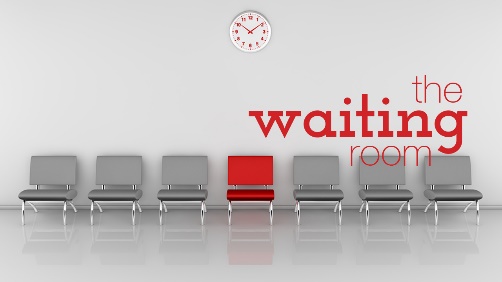 8 He will swallow up death forever; and the Lord God will wipe away tears from all faces, and the reproach of his people he will take away from all the earth, for the Lord has spoken. 
Isaiah 25:8 (ESV)
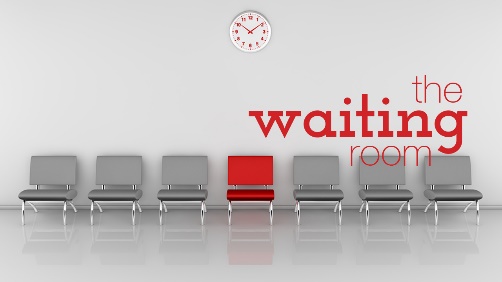 1 For you yourselves know, brothers, that our coming to you was not in vain. 2 But though we had already suffered and been shamefully treated at Philippi, as you know, we had boldness in our God to declare to you the gospel of God in the midst of much conflict. 3 For our appeal does not spring from error or impurity or any attempt to deceive, 4 but just as we have been approved by God to be entrusted with the gospel, so we speak, not to please man, but to please God who tests our hearts.
1 Thessalonians 2:1–4 (ESV)
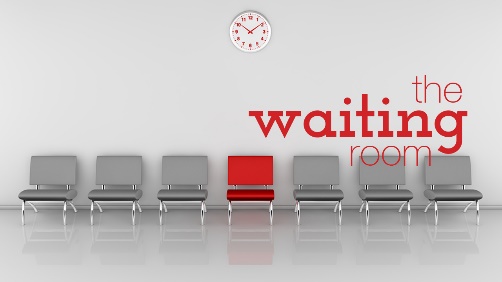 What do you do while you wait?

Live to please God, not people
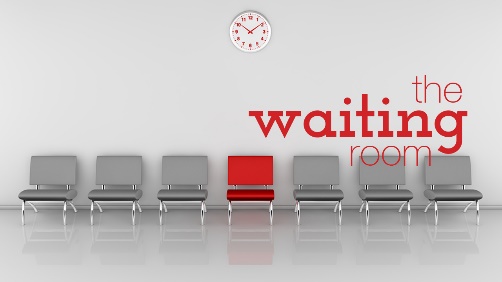 5 For we never came with words of flattery, as you know, nor with a pretext for greed—God is witness. 6 Nor did we seek glory from people, whether from you or from others, though we could have made demands as apostles of Christ. 7 But we were gentle among you, like a nursing mother taking care of her own children.  8 So, being affectionately desirous of you, we were ready to share with you not only the gospel of God but also our own selves, because you had become very dear to us.

1 Thessalonians 2:5-8 (ESV)
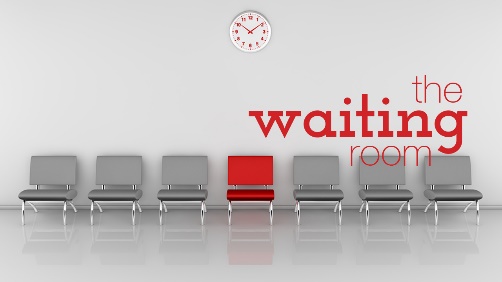 What do you do while you wait?

Live to please God, not people

Share the gospel and love people
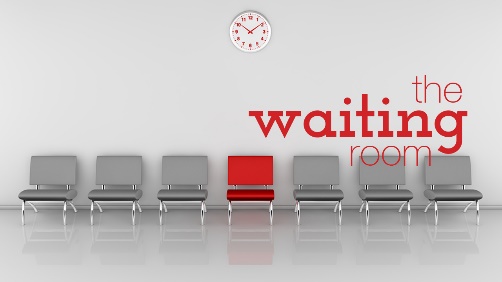 11 For you know how, like a father with his children, 12 we exhorted each one of you and encouraged you and charged you to walk in a manner worthy of God, who calls you into his own kingdom and glory. 

1 Thessalonians 2:11-12 (ESV)
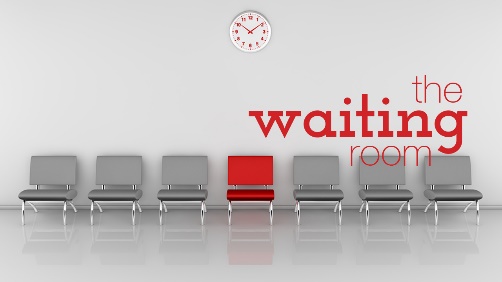 What do you do while you wait?

Live to please God, not people

Share the gospel and love people

Represent Christ Well
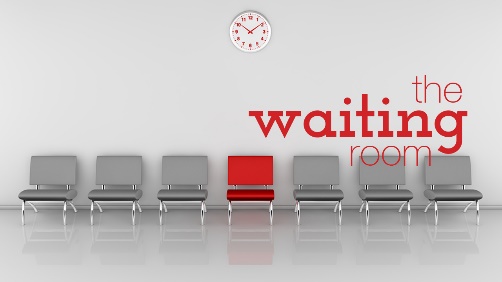 I have, therefore, I wait!
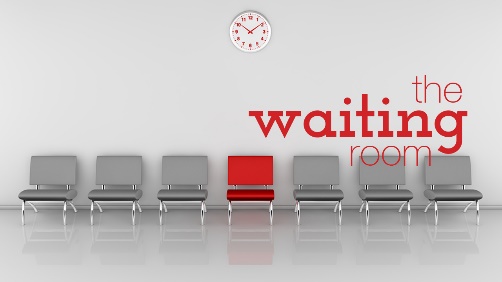